Convocatorias POISES Movimiento Asociativo (FSE)
Convocatorias de Ayudas Económicas para la Selección de Operaciones para personas con discapacidad año 2022-2023 para:  

1. Itinerarios personalizados de empleo 
2. Acciones formativas para el empleo
Sabina Lobato
Directora de Formación y Empleo, Operaciones y Convenios - Fundación ONCE
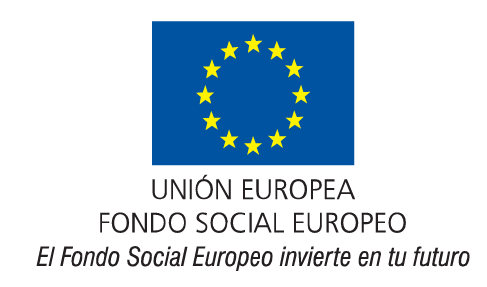 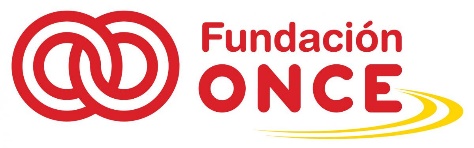 Antecedentes
Fundación ONCE comenzó en 2016 la convocatoria general de ayudas económicas para el empleo en el marco del POISES (convocatorias Movimiento Asociativo).
Fundación ONCE decidió llevar a cabo un estudio para elaborar un “baremo estándar de costes unitarios”, para centrar en mayor medida los recursos humanos y el esfuerzo administrativo que conlleva la gestión de los Fondos EIE en el logro de los objetivos sociales en vez de en la recopilación y la verificación de documentos financieros, gracias a la simplificación del proceso de gestión. 
Con este objetivo se llevó a cabo la elaboración de una matriz de costes unitarios basada en datos históricos de las convocatorias de 2016, 2017 y 2018. A partir de estos datos se estableció una matriz con un coste unitario por persona, programa, participante y tipología.
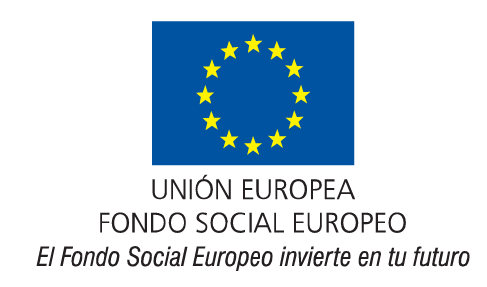 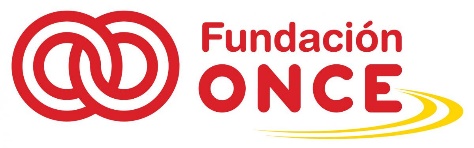 Dos convocatorias
CONVOCATORIA DE AYUDAS ECONÓMICAS PARA LA SELECCIÓN DE OPERACIONES PARA LA REALIZACIÓN DE ITINERARIOS PERSONALIZADOS DE EMPLEO PARA PERSONAS CON DISCAPACIDAD AÑO 2022-2023
CONVOCATORIA DE AYUDAS ECONÓMICAS PARA LA SELECCIÓN DE OPERACIONES PARA LA REALIZACIÓN DE ACCIONES FORMATIVAS PARA EL EMPLEO PARA PERSONAS CON DISCAPACIDAD AÑO 2022-2023
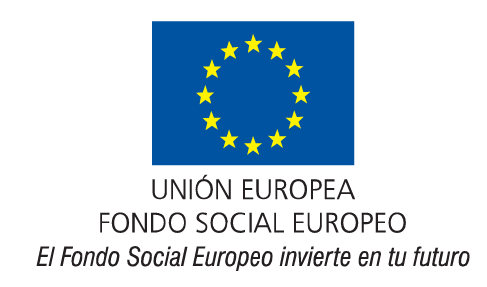 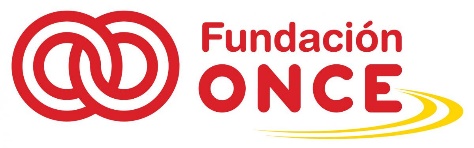 [Speaker Notes: This template was inserted from Power-user, the productivity add-in for PowerPoint, Excel and Word.
Install Power-user to access thousands of templates, icons, maps, diagrams and charts with Power-user.
Visit https://www.powerusersoftwares.com/
©Power-user SAS, terms of license: https://www.powerusersoftwares.com/terms]
Objetivos
ITINERARIOS PERSONALIZADOS DE EMPLEO
OBJETIVO TEMÁTICO 9:  Promover la inclusión social, luchar contra la pobreza y cualquier forma de discriminación. 
Prioridad de Inversión (9.1) Inclusión activa, en particular con vistas a fomentar la igualdad de oportunidades, la participación activa y la mejora de la empleabilidad de las PcD.
Objetivo Específico 9.1.2  Mejorar la inserción sociolaboral de PcD en situación o riesgo de exclusión social, a través de la activación y de itinerarios integrados y personalizados de inserción.
ACCIONES FORMATIVAS PARA EL EMPLEO
OBJETIVO TEMÁTICO 9:  Promover la inclusión social, luchar contra la pobreza y cualquier forma de discriminación. 
Prioridad de Inversión (9.1) Inclusión activa, en particular con vistas a fomentar la igualdad de oportunidades, la participación activa y la mejora de la empleabilidad de las PcD.
Objetivo Específico 9.1.2  Aumentar la contratación de personas con discapacidad en situación o riesgo de exclusión.
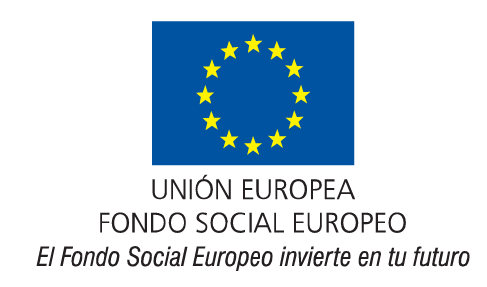 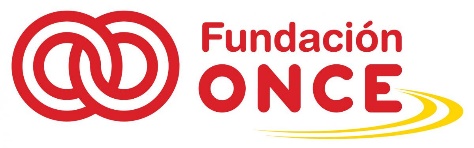 [Speaker Notes: This template was inserted from Power-user, the productivity add-in for PowerPoint, Excel and Word.
Install Power-user to access thousands of templates, icons, maps, diagrams and charts with Power-user.
Visit https://www.powerusersoftwares.com/
©Power-user SAS, terms of license: https://www.powerusersoftwares.com/terms]
CONVOCATORIA DE AYUDAS ECONÓMICAS PARA LA SELECCIÓN DE OPERACIONES PARA LA REALIZACIÓN DE ITINERARIOS PERSONALIZADOS DE EMPLEO PARA PERSONAS CON DISCAPACIDAD AÑO 2022-2023
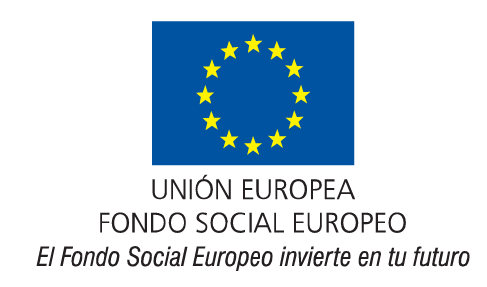 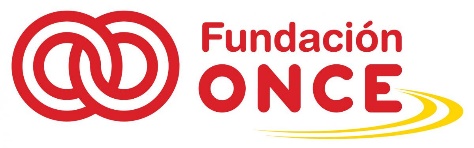 Convocatoria itinerarios personalizados de empleo
¿Qué?
Ofrecer actuaciones que respondan a las necesidades particulares de las personas con discapacidad participantes.
¿Cómo?
A través del desarrollo de operaciones de itinerarios personalizados e integrados de inserción
Mejorar la inserción sociolaboral de las PcD de forma personalizada y adaptada a las necesidades de cada persona participante.
¿Para qué?
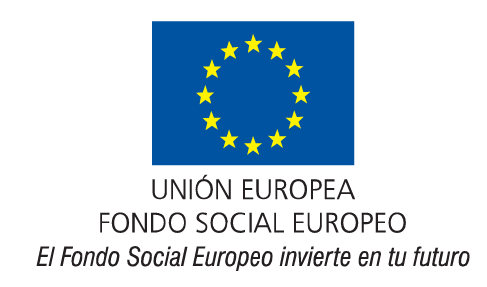 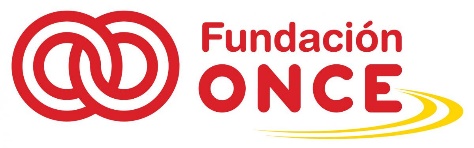 Dotación financiera
1.750.000 euros
Regiones + desarrolladas (D1) 173.075 € cofinanciación FSE 50% . 
Aragón, Baleares, Cantabria, Castilla y León, Cataluña, Comunidad Valenciana, La Rioja, Madrid, Navarra y País Vasco.
Regiones + desarrolladas (D2) 261.769 € cofinanciación FSE 80%. 
Asturias, Ceuta y Galicia.
Regiones en Transición (T) 1.083.950 € cofinanciación FSE 80%. 
Andalucía, Canarias, Castilla La Mancha, Melilla y Región de Murcia
Regiones - desarrolladas (-D) 231.205 € cofinanciación FSE del 80%. 
Extremadura
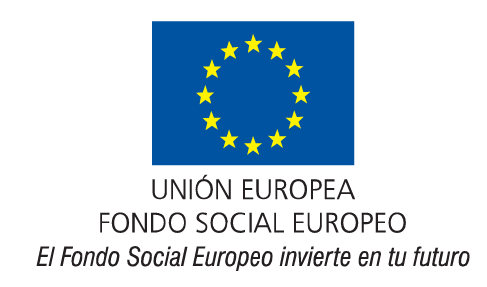 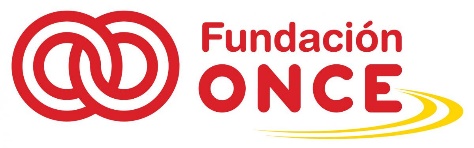 Entidades que pueden presentarse
Las asociaciones, fundaciones, federaciones y confederaciones, y congregaciones religiosas, cuyo fin estatutario o cuya definición del objeto fundacional esté prioritariamente dirigido a discapacidad
Sin fin de lucro
Ámbito de actuación estatal, autonómico o local
Legalmente constituidas e inscritas en registro administrativo.
NO si concurre alguna circunstancias del artículo 13 los apartados 2 y 3 de la Ley 38/2003 de Subvenciones.
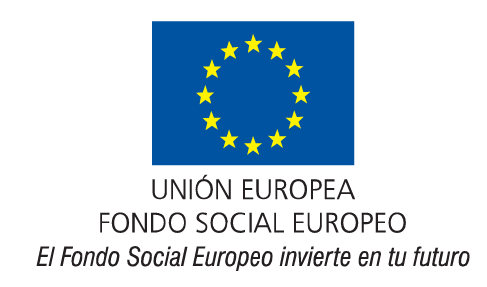 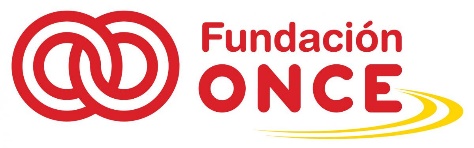 Requisitos de los participantes
Discapacidad reconocida (igual o superior al 33% e incapacidad permanente)

Estar en situación de desempleo, inactividad (no ocupado, no parado) o mejora de empleo, al inicio de la incorporación en el programa.

Nacionalidad española / UE o permiso de residencia en vigor.
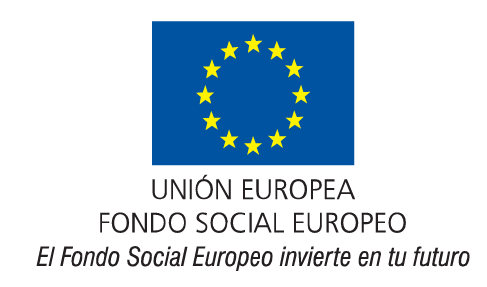 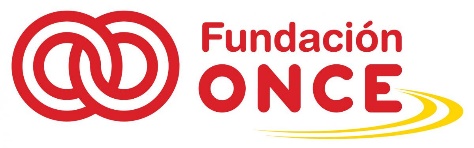 Requisitos de las operaciones
Grupos de 5 a 25 personas participantes (excepto en la primera fase, valoración, en la que el máximo es de 50 personas).

3 tipos de actuaciones: 
Itinerarios personalizados generales
Itinerarios personalizados rurales
Itinerarios personalizados con empleo con apoyo

Cumplir los requisitos mínimos en cuanto a actuaciones obligatorias dentro de cada tipología de itinerario.
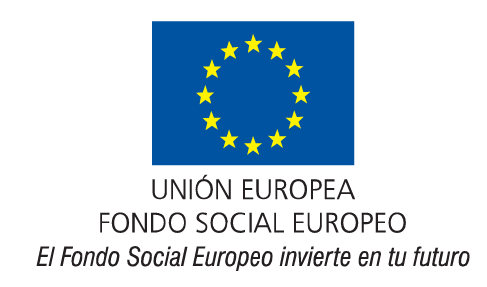 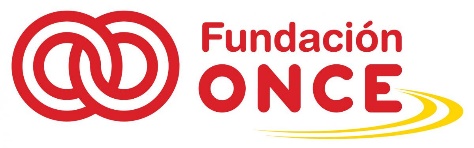 Fases: itinerarios personalizados de empleo
3
4
2
1
Desarrollo del itinerario:
Formación en competencias transversales (mínimo 30 horas) y,
Formación específica para el puesto de trabajo (mínimo 85 horas), o
Derivación a otras formaciones*
Valoración:
Entrevistas a candidatos
Recogida de datos
Diagnóstico de necesidades
Cuestionarios a candidatos
Contacto con las familias
Valoraciones psicológicas
Inserción:
Búsqueda de ofertas y presentación de candidatos (40% dotación económica) e inserción (100% dotación económica).
Preparación de entrevistas
Acompañamiento en desplazamientos
Adaptación del puesto
Seguimiento
Orientación:
Diseño del itinerario
Tutorías o sesiones de seguimiento (al menos dos al mes durante el tiempo de desarrollo del itinerario).
Tutorías con las familias
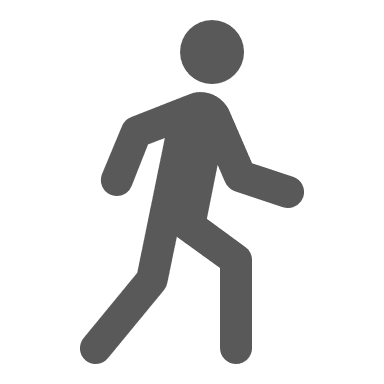 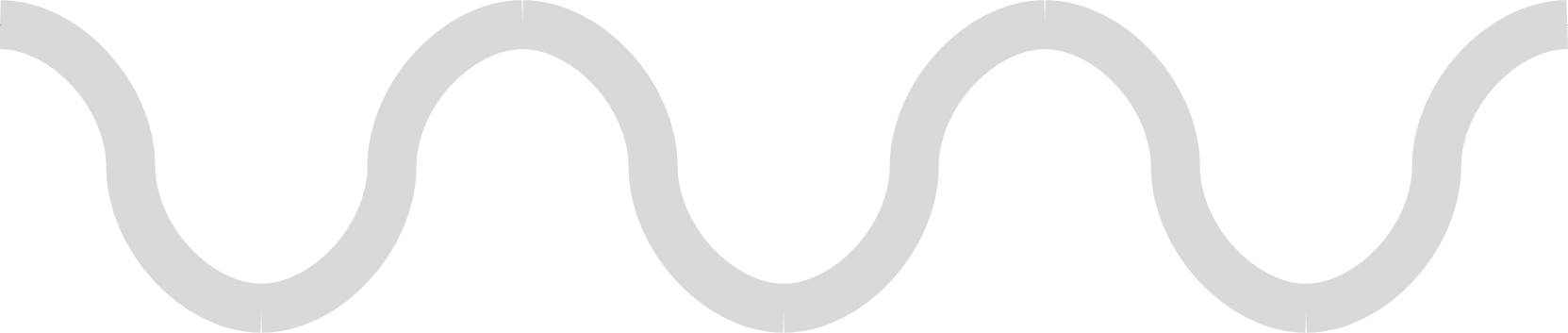 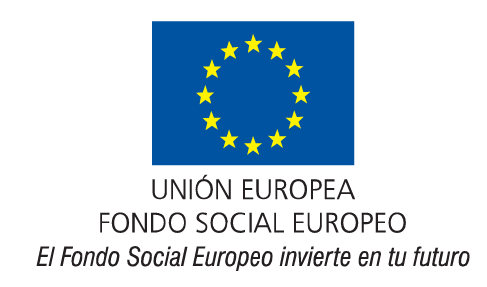 Leyenda:
En negrita actuaciones obligatorias
En gris actuaciones opcionales
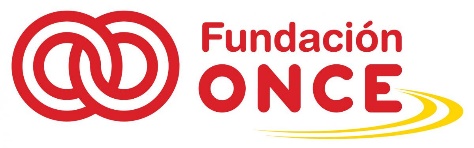 * Si se lleva a cabo la derivación en vez de la formación, se abonará únicamente el 60% de la dotación económica correspondiente a esta fase.
[Speaker Notes: This template was inserted from Power-user, the productivity add-in for PowerPoint, Excel and Word.
Install Power-user to access thousands of templates, icons, maps, diagrams and charts with Power-user.
Visit https://www.powerusersoftwares.com/
©Power-user SAS, terms of license: https://www.powerusersoftwares.com/terms]
Fases: itinerarios personalizados rurales y empleo con apoyo
Itinerarios personalizados rurales
Itinerarios personalizados con empleo con apoyo
Mismos requisitos que los generales en cuanto a fases y actuaciones.
La persona participante debe residir en zona rural (municipio de menos de 5.000 habitantes)
Mismos requisitos que los generales en cuanto a fases y actuaciones.
Se añade una fase adicional, con dotación económica adicional, de empleo con apoyo tras la inserción.
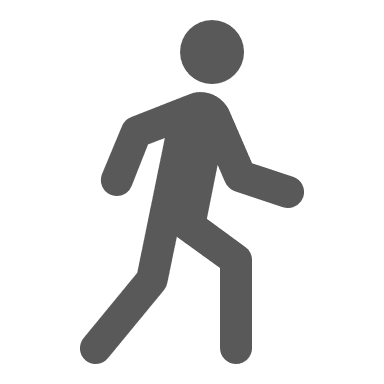 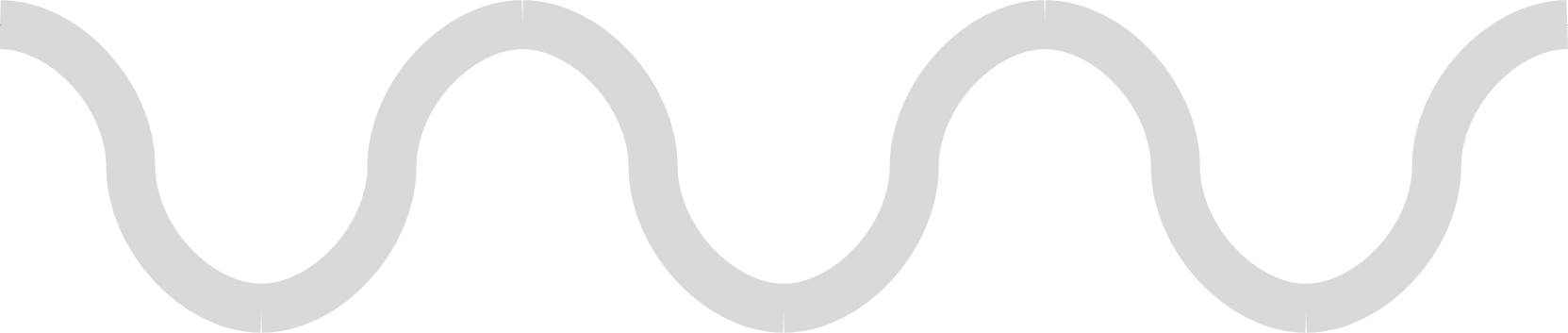 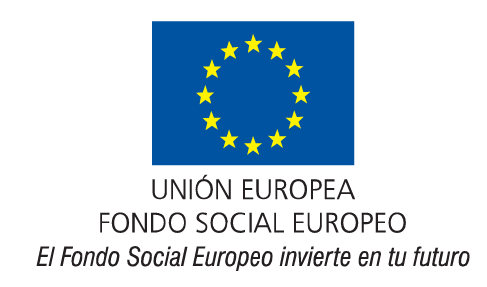 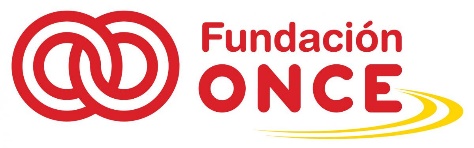 [Speaker Notes: This template was inserted from Power-user, the productivity add-in for PowerPoint, Excel and Word.
Install Power-user to access thousands of templates, icons, maps, diagrams and charts with Power-user.
Visit https://www.powerusersoftwares.com/
©Power-user SAS, terms of license: https://www.powerusersoftwares.com/terms]
Aportaciones económicas (1/3)
Se concederá un importe fijo por cada una de las personas participantes que finalicen cada fase de los itinerarios, en función de su tipología
Itinerarios personalizados generales
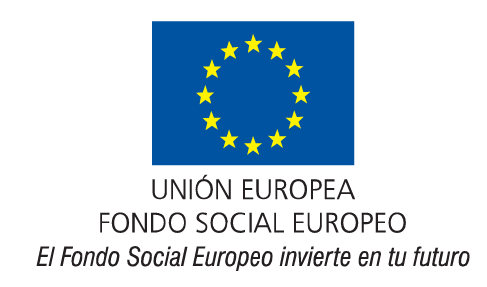 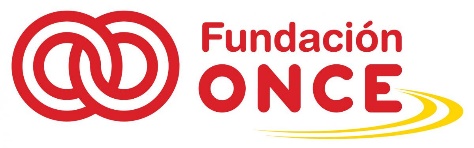 Aportaciones económicas (2/3)
Se concederá un importe fijo por cada una de las personas participantes que finalicen cada fase de los itinerarios, en función de su tipología
Itinerarios personalizados rurales
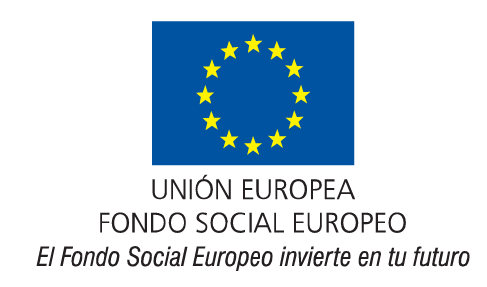 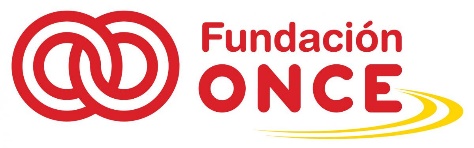 Aportaciones económicas (3/3)
Se concederá un importe fijo por cada una de las personas participantes que finalicen cada fase de los itinerarios, en función de su tipología
Itinerarios personalizados con empleo con apoyo
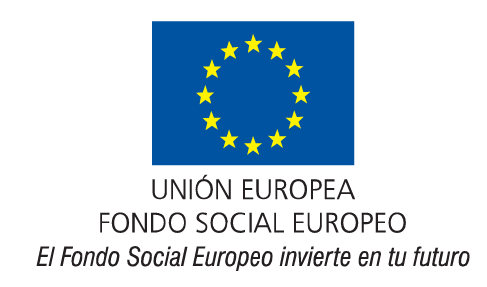 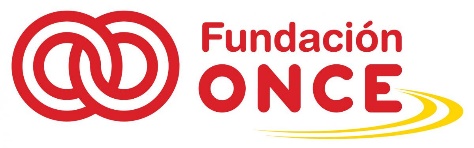 Plazos
PLAZO DE PRESENTACIÓN SOLICITUDES
2 de diciembre de 2022 12:00 h mediodía (hora peninsular)


PERIODO DE EJECUCIÓN
 1 de enero de 2023 al 30 de septiembre de 2023
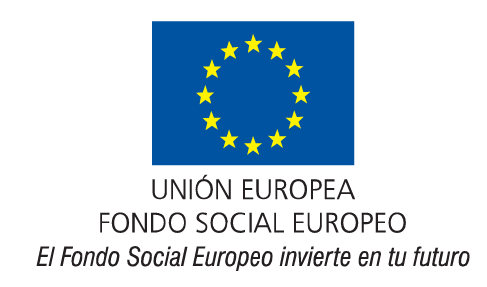 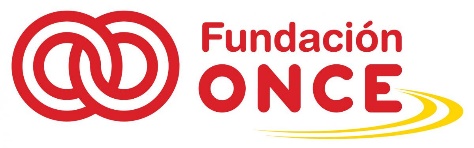 CONVOCATORIA DE AYUDAS ECONÓMICAS PARA LA SELECCIÓN DE OPERACIONES PARA LA REALIZACIÓN DE ACCIONES FORMATIVAS PARA EL EMPLEO PARA PERSONAS CON DISCAPACIDAD AÑO 2022-2023
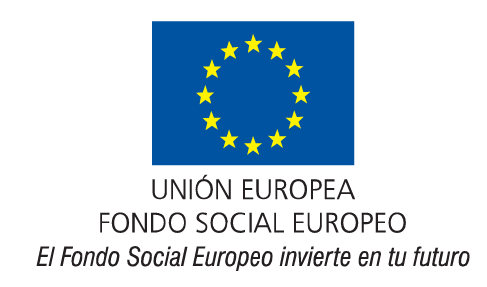 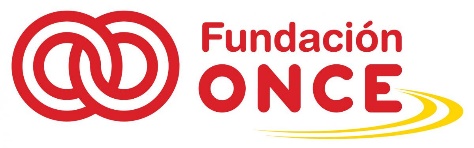 Convocatoria acciones formativas
¿Qué?
Ofrecer actuaciones que permitan la formación de las PcD para acceder al empleo.
¿Cómo?
A través del desarrollo de actuaciones de formación en competencias, formación específica y formación en puesto de trabajo.
Mejorar la inserción sociolaboral de las PcD a través del acceso a formación de calidad.
¿Para qué?
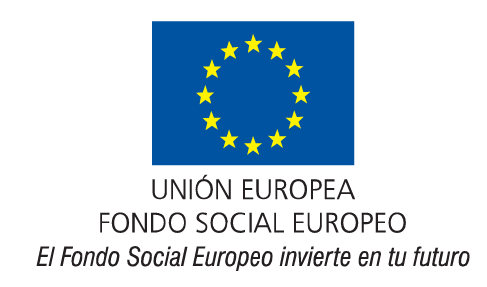 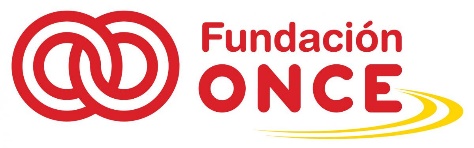 Dotación financiera
750.000 euros
Regiones + desarrolladas (D1) 74.175 € cofinanciación FSE 50% . 
Aragón, Baleares, Cantabria, Castilla y León, Cataluña, Comunidad Valenciana, La Rioja, Madrid, Navarra y País Vasco.
Regiones + desarrolladas (D2) 112.187 € cofinanciación FSE 80%. 
Asturias, Ceuta y Galicia.
Regiones en Transición (T) 464.550 € cofinanciación FSE 80%. 
Andalucía, Canarias, Castilla La Mancha, Melilla y Región de Murcia
Regiones - desarrolladas (-D) 99.087 € cofinanciación FSE del 80%. 
Extremadura
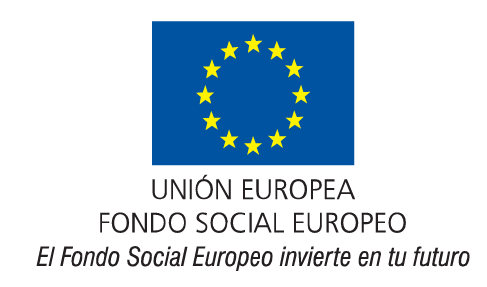 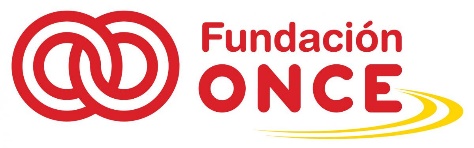 Entidades que pueden presentarse
Las asociaciones, fundaciones, federaciones y confederaciones, y congregaciones religiosas, cuyo fin estatutario o cuya definición del objeto fundacional esté prioritariamente dirigido a discapacidad
Sin fin de lucro
Ámbito de actuación estatal, autonómico o local
Legalmente constituidas e inscritas en registro administrativo.
NO si concurre alguna circunstancias del artículo 13 los apartados 2 y 3 de la Ley 38/2003 de Subvenciones.
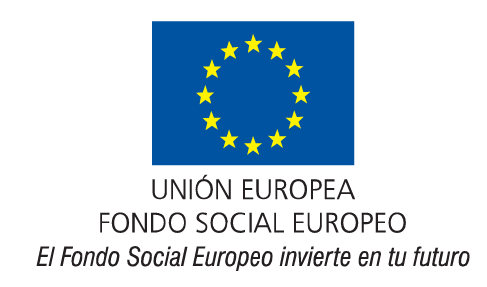 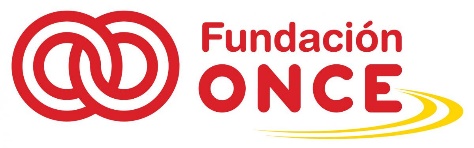 Requisitos de los participantes
Discapacidad reconocida (igual o superior al 33% e incapacidad permanente)

Estar en situación de desempleo, inactividad (no ocupado, no parado) o mejora de empleo, al inicio de la incorporación en el programa.

Nacionalidad española / UE o permiso de residencia en vigor.
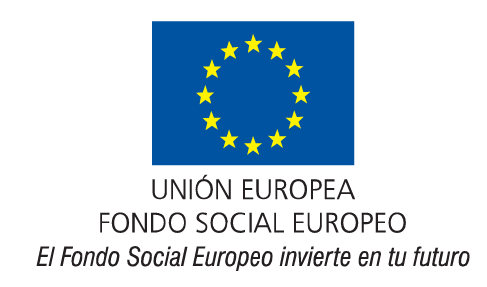 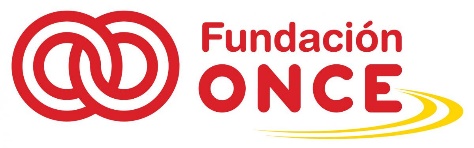 Requisitos de las operaciones
Grupos de 5 a 15 personas participantes

2 tipos de actuaciones: 
Formación específica y en competencias
Formación teórica y formación en puesto de trabajo

Cumplir los requisitos mínimos dentro de cada tipología de formación.
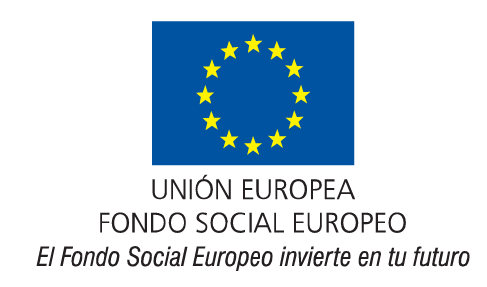 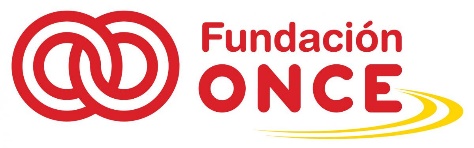 Requisitos de las tipologías de formación
Formación específica y en competencias
Formación teórica y formación en puesto de trabajo
Mínimo de 160 horas por persona participante.
Desarrollo de acciones formativas en competencias generales y formación teórica para perfiles profesionales específicos; o sólo formación en perfiles profesionales específicos.
Mínimo de 200 horas por persona participante.
Fase de formación teórica: mínimo 120 horas por persona participante
Fase de acciones formativas en puesto de trabajo: mínimo de 80 horas por persona participante.
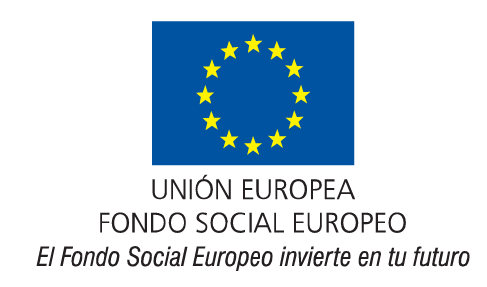 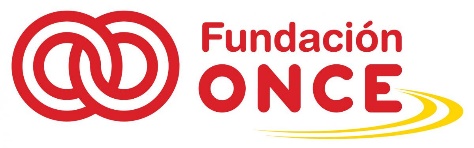 [Speaker Notes: This template was inserted from Power-user, the productivity add-in for PowerPoint, Excel and Word.
Install Power-user to access thousands of templates, icons, maps, diagrams and charts with Power-user.
Visit https://www.powerusersoftwares.com/
©Power-user SAS, terms of license: https://www.powerusersoftwares.com/terms]
Aportaciones económicas
Por norma general, para la realización de la operación se concederá a la entidad beneficiaria un importe fijo por modalidad de: 

Formación específica y en competencias: 1.670,00 euros por persona participante.   
Formación teórica y formación en puesto de trabajo: 2.150,00 euros por persona participante.
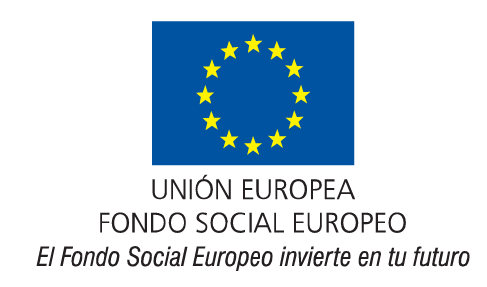 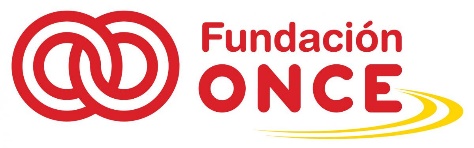 Plazos
PLAZO DE PRESENTACIÓN SOLICITUDES
2 de diciembre de 2022 12:00 h mediodía (hora peninsular)


PERIODO DE EJECUCIÓN
 1 de enero de 2023 al 30 de septiembre de 2023
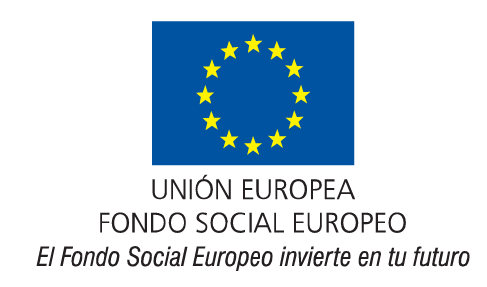 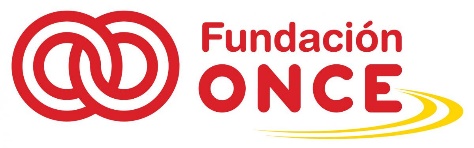 ¡GRACIAS!

¿PREGUNTAS?
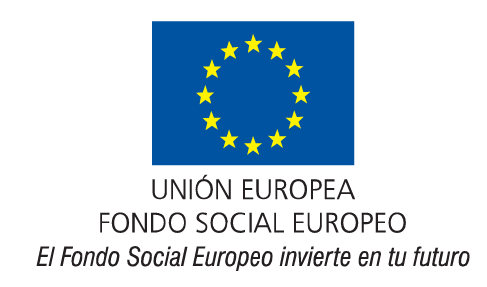 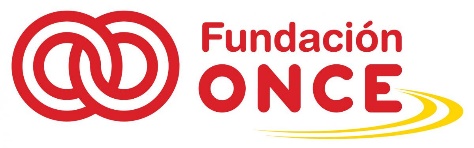